Гайд по прохождению Factorio
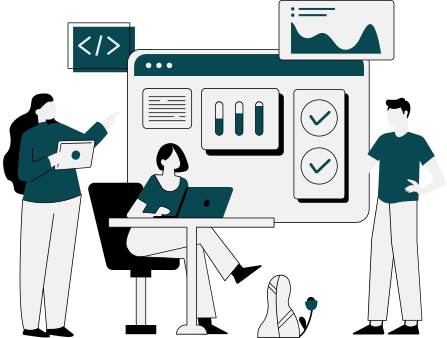 Команда «VISH»
Создание видео прохождения factorio
Очные встречи нашей команды
Выполнение новых задач и доработка старых
Обсуждение задач и возникающих вопросов онлайн
Что и для кого мы делаем? Как мы работаем?
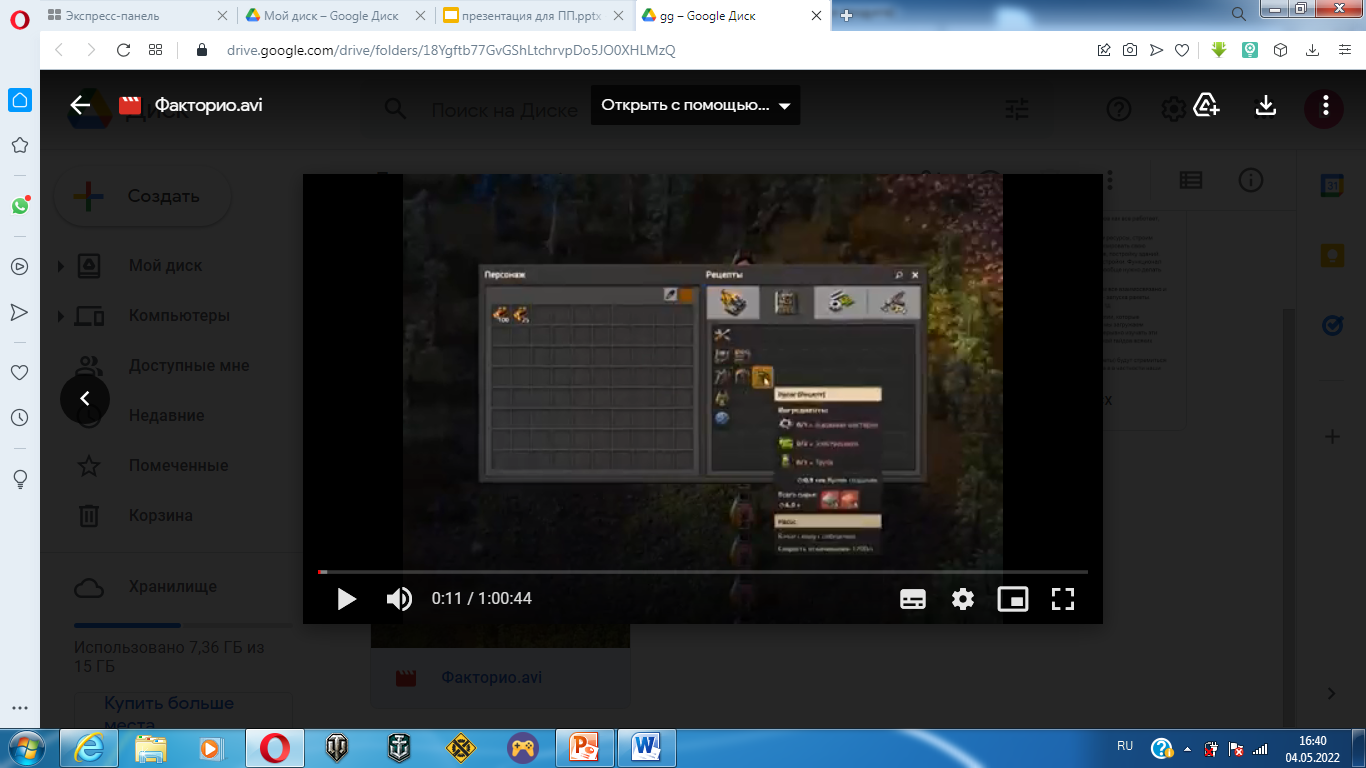 Роли в команде
Кто за что в ответе?
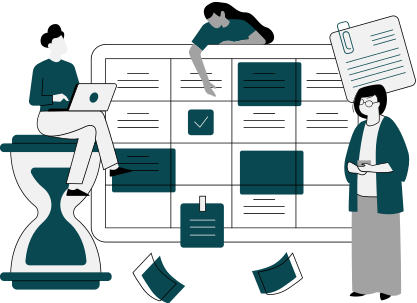 Геймер:     Иван Артемьев
Монтажёр: Данил Замотохин
Дизайнер: Вероника Максимова
Дизайнер
Геймер
Монтажёр (Тимлид)
Кто 
Что
Делает
?
Занимается подбором информации
Составляет защитное слово 
Делает презентации
Руководит проектом
Ставит задачи
Поддерживает коллектив
Монтирует видео
Проходит игру
Записывает прохождение на видео
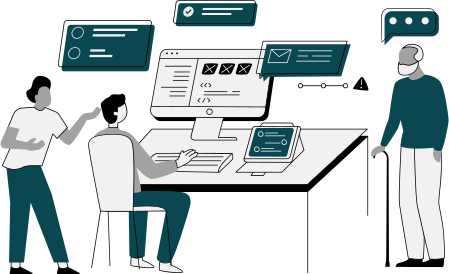 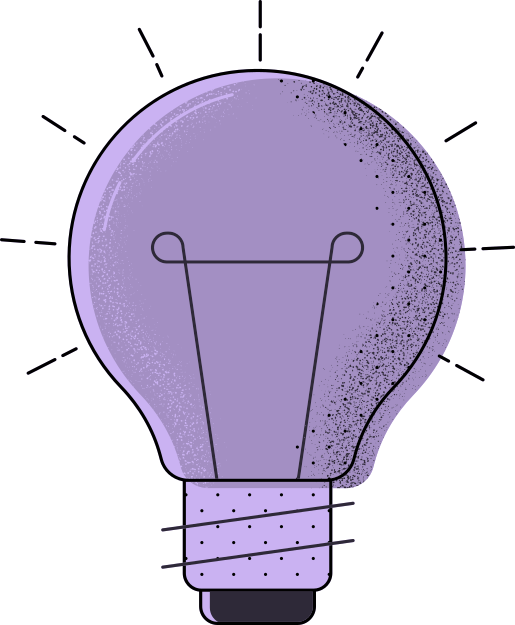 Боли
Какие трудности возникают при прохождении игры?
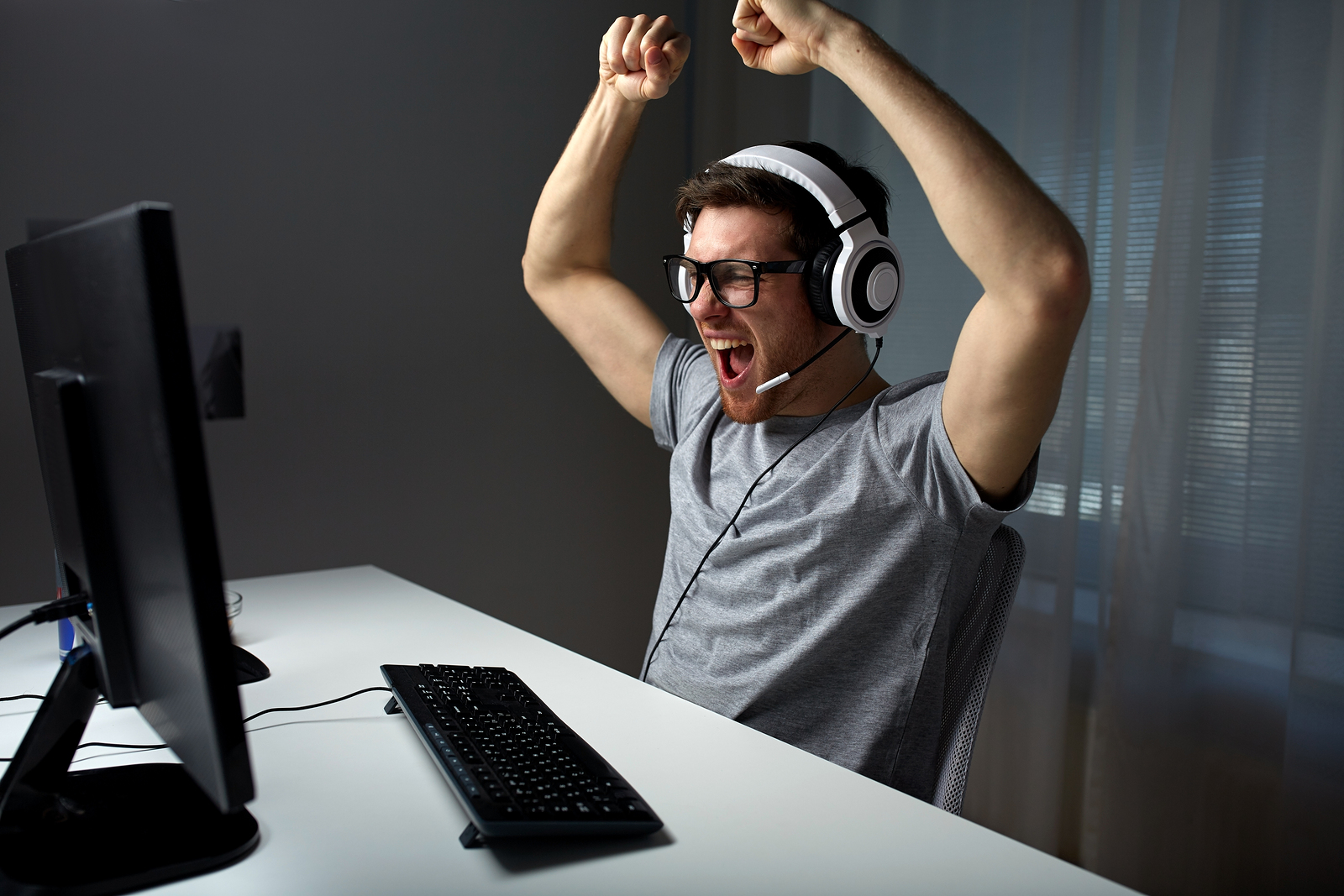 Не понимание основных принципов игры
Огромное количество механик 
Не понимание, как запустить ракету
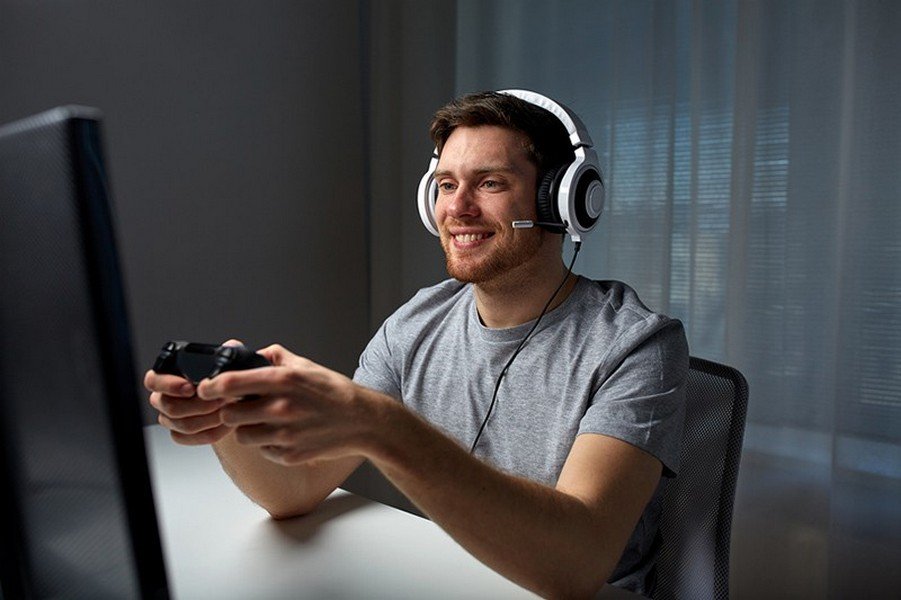 Рынок
Кто будет пользоваться нашим продуктом?
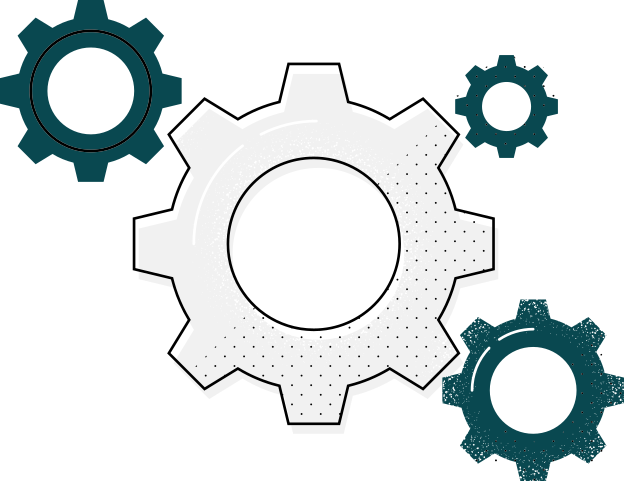 Люди, которым интересна структура производства в данной игре, так как её можно спроецировать на реальную жизнь.
Аналоги
Список аналогов:
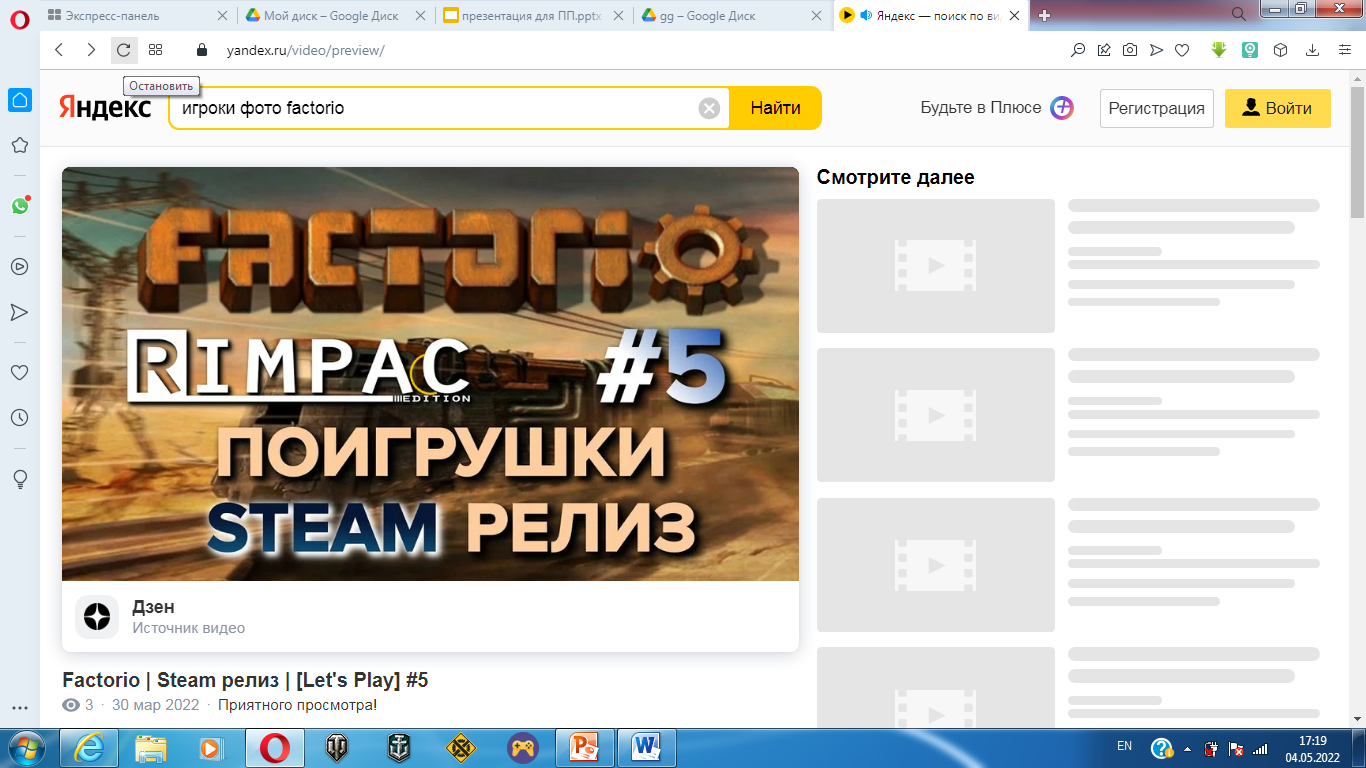 Сайты, где описывается структура игры
Видео стримов от летсплейщиков
Какие решения уже есть на рынке?
Уникальность:
Визуализация всей информации, включая объяснения и подсказки для прохождения
Продукт
Решение:
Создание видео-гайда,  включающий в себя: 
информацию 
подсказки
разъяснения проблемных моментов
Какое решение поможет с проблемами нашей целевой аудитории?
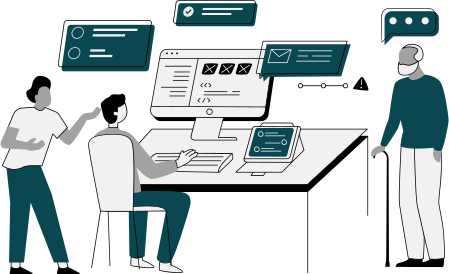 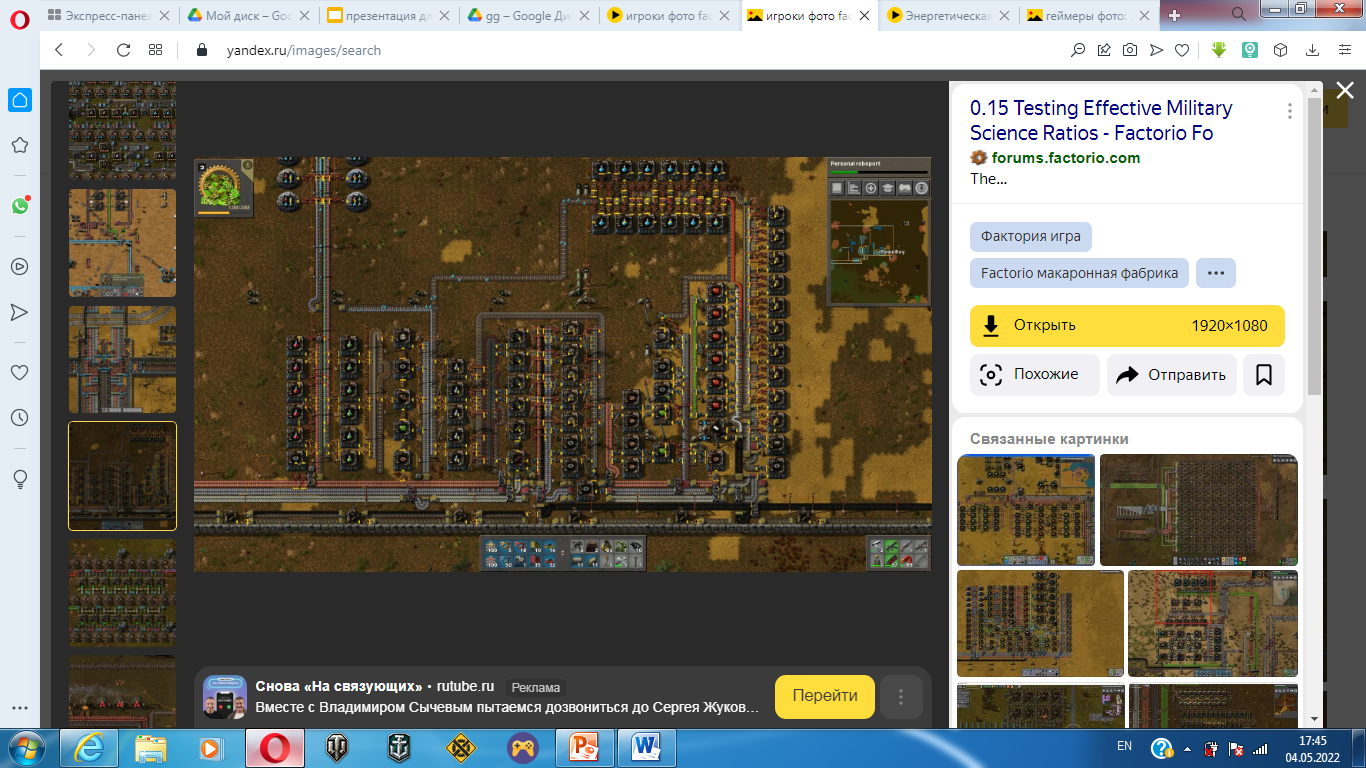 Требования к продукту
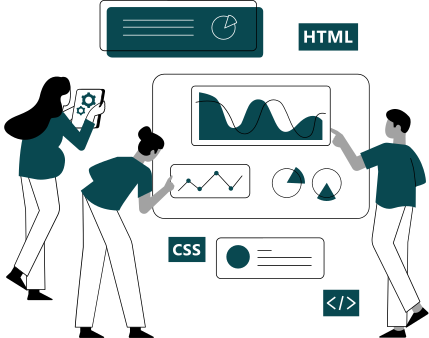 Клиентоориен-тированность
Стилистика
Доступность
Мы изложили и раскрыли контент таким образом, чтобы он был понятен и интересен нашей целевой аудитории.
Мы собрали всю полезную информацию, необходимую для того, чтобы пройти factorio.
Проработанный и крутой монтаж видео-гайда, который каждому придётся по вкусу.
Пользователи
Пользователи:
Геймеры
Люди, чья профессия связана с концепцией игры 
Игроки, не разобравшиеся с механиками игры

Задачи:
Развитие профессиональных навыков
Предоставление подсказок для дальнейшего прохождения
Кто является потенциальным пользователем? 
Какие задачи пользователей должен решать продукт?
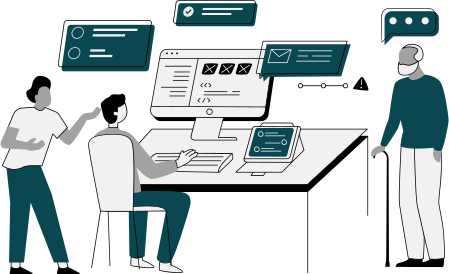 MVP
Какой минимальный функционал продукта необходимо разработать?
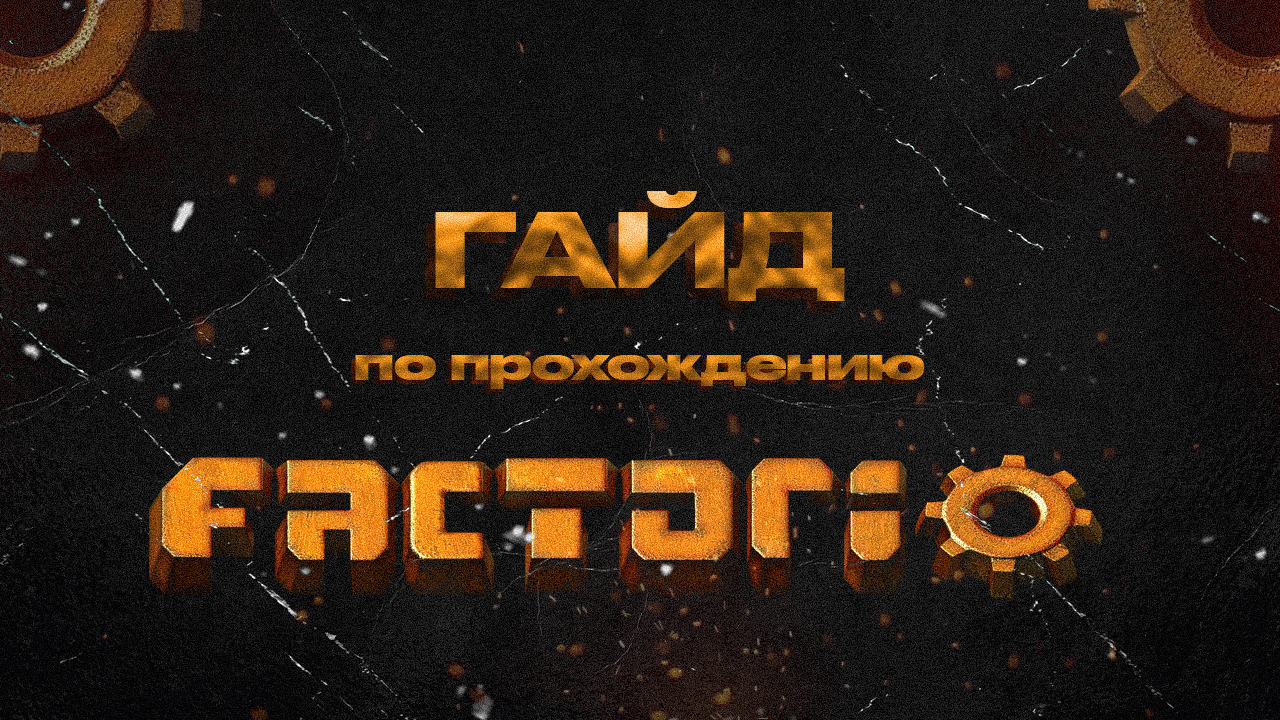 Видео с полным прохождением игры
Короткий видеоролик с подсказками
Наши поставленные цели!
Что нужно было сделать?
Пройти Factorio
Структурировать и доступно донести найденную информацию
Сделать ролик по прохождению понятным и легко воспринимающимся
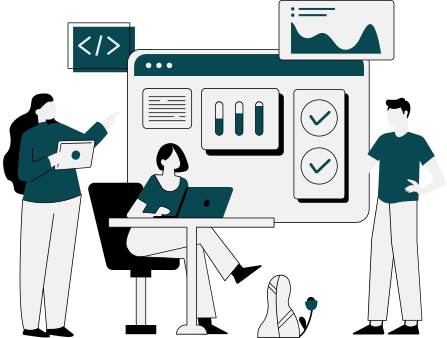 Что сделано?
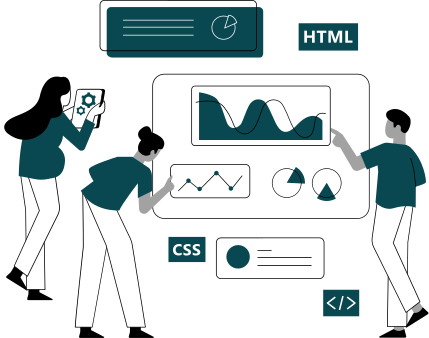 Создали карточку проекта и план-график.
Прошли игру factorio.
Смонтировали видео-гайд по прохождению игры.
Подготовились к защите: сделали презентацию и доклад.
Ссылка на карточку проекта: https://project.ai-info.ru/teams/vish
Ссылка на видео: https://drive.google.com/file/d/1bqDB9tBecF1mO3cTbUqaZyvEEsycgArD/view?usp=sharing
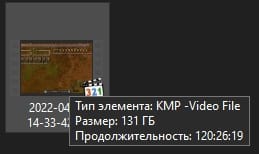 Итог :
За второй семестр мы выполнили поставленные цели по проектному практикуму
Сроки выполнения проекта соблюдены
 Игра factorio пройдена, ракета запущена
 Короткий видеоролик получился удобным в использовании
 Создана презентация и защитное слово
Полученные результаты
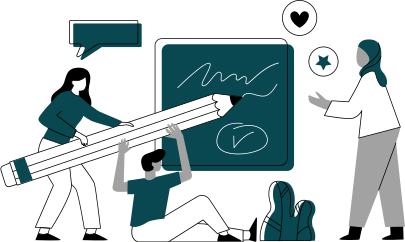 Наши контакты
Вероника Максимова
Дизайнер
Иван Артемьев
Геймер
Данил Замотохин
Монтажёр
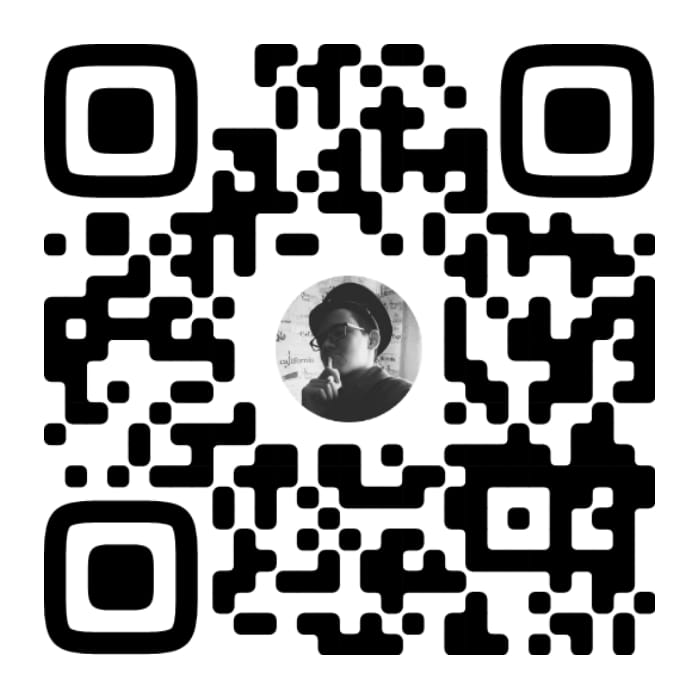 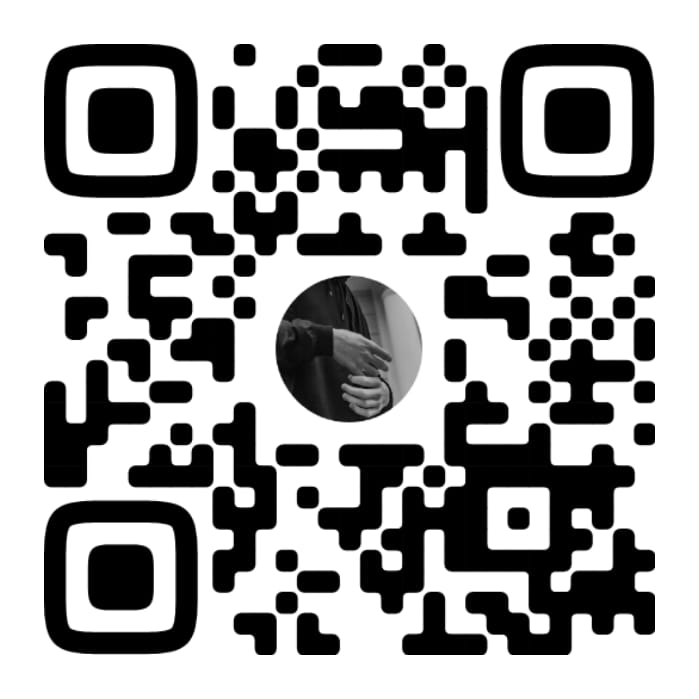 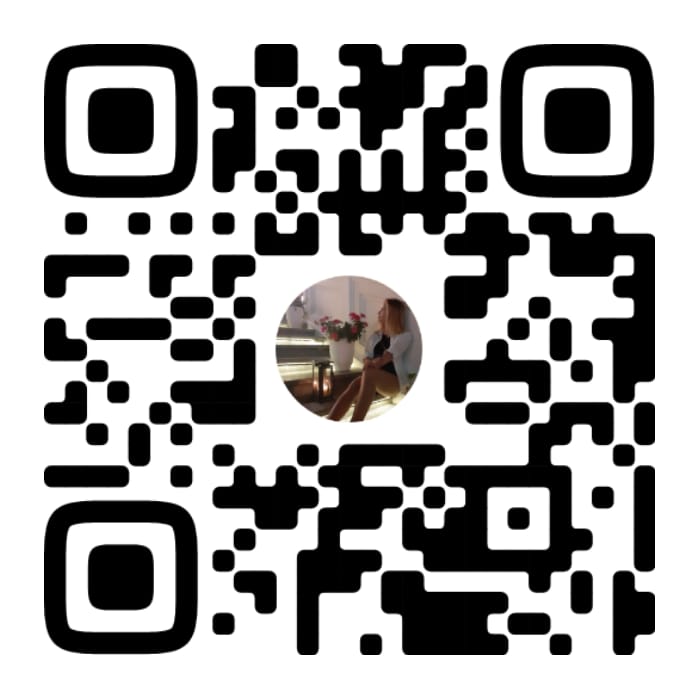 Спасибо за внимание!
Название проекта:
Factorio

Название команды:
 ПП “VISH”
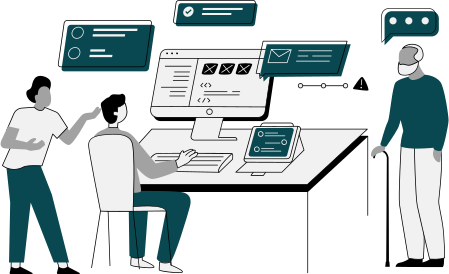